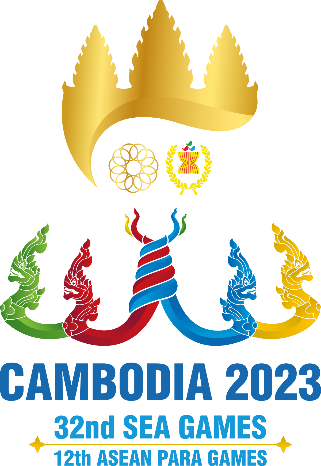 Format tài trợ
MỤC TIÊU
Vào ngày 05-05-2023 tới đây, Đại hội thể thao Đông Nam Á lần thứ 32 -2023 ( SEA Games 31)  sẽ chính thức khai mạc tại Pnom Penh (Campuchia). Đây là sự kiện thể thao hàng đầu khu vực, luôn thu hút sự quan tâm đặc biệt của hàng triệu người hâm mộ thể thao Việt Nam.
Để đáp ứng nhu cầu thông tin của thính giả nghe Đài về sự kiện thể thao nổi bật này, đặc biệt là đối tượng thính giả di chuyển trên các phương tiện giao thông như xe buýt, taxi, xe hơi cá nhân, xe tải và các phương tiện ô tô, Kênh thông tin thương mại giải trí FM 99.9 Mhz dự kiến sẽ mở đợt tuyên truyền với chuyên mục mang tên: “ Đồng hành cùng SEA Games 32” và tường thuật trực tiếp các trận đấu bóng đá nam Việt Nam tại SEA Games 33.
Đã thành truyền thống, chuyên mục đồng hành cùng SEA Games và các buổi tường thuật bóng đá trực tiếp trên sóng phát thanh của Đài tiếng nói nhân dân TP. HCM - VOH luôn có chỗ đứng trong lòng người hâm mộ. Qua những lần trực tiếp các giải bóng đá lớn như World Cup, Euro, SEA Games, AFF cup, cùng các giải bóng đá trẻ v.v cho thấy, tường thuật bóng đá trên sóng phát thanh mang đến sự thú vị cho người nghe gần xa, ở khu vực TPHCM và các tỉnh lân cận, đặc biệt là lượng người di chuyển trên ô tô, những người đang làm việc mà không thể dán mắt vào màn hình, … 
=> Đây là cơ hội để quí doanh nghiệp có cơ hội quảng bá thương hiệu thông qua việc tham gia tài trợ các chuyên mục về SEA Games 30 trên sóng Đài Tiếng Nói Nhân Dân Thành phố Hồ Chí Minh – VOH.
ĐỒNG HÀNH CÙNG SEA GAMES 32
Sóng FM 99.9MHz
FM 99.9 MHz
HÌNH THỨC THỰC HIỆN
Thời gian thực hiện: Từ ngày 03/05/2023 đến sáng 18/05/2023.
Thời lượng phát sóng: 
Radio :
Thời lượng chuyên mục 7 đến 10 phút
Tần suất: Mỗi ngày 3 chuyên mục trong 3 khung giờ 6h50’ (trong chương trình Sài Gòn buổi sáng); 10h50’ (trong chương trình Online 360) và 18h50’( trong chương trình City Lights – Thành phố lên đèn).
Tổng số chuyên mục: 46 chuyên mục.
Web voh.com.vn : 46 tin (biên tập từ chuyên mục radio)
NỘI DUNG
Cập nhật nhanh nhất những thông tin diễn biến các môn thi đấu của đoàn thể thao Việt Nam tại SEA Games 32-2023; kết nối Ban tổ chức Đại hội, với các đồng nghiệp, chuyên gia, khi phóng viên tác nghiệp trực tiếp tại Campuchia. 
Ngoài những tường thuật, bình luận của biên tập viên Đài, còn có sự tham gia nhận định, ý kiến phát biểu của các chuyên gia thể thao hàng đầu, các huấn luyện viên, ý kiến thính giả hâm mộ, âm thanh, phát biểu họp báo…
Trực tiếp các trận đấu bóng đá nam SEA Games 30-2019 của đội tuyển Việt Nam
Sóng FM 99.9MHz
FM 99.9 MHz
HÌNH THỨC THỰC HIỆN
Thời lượng phát sóng: 90 phút/trận ( Sẽ tường thuật đầy đủ trong trường hợp có đá hiệp phụ và penalty tại vòng đấu loại trực tiếp- Knock out)  
Ngoài các bình luận viên, còn có sự tham gia của nhà báo thể thao, chuyên gia bóng đá cùng nhận định; nối máy với đồng nghiệp hoặc cộng tác viên có mặt tại Campuchia.
 Số lượng: 8 trận gồm: 
4 trận đấu vòng bảng của đội tuyển bóng đá nam Việt Nam.
2 trận đấu bán kết.
1 trận tranh hạng 3.
1 trận tranh huy chương vàng. 
Lịch tường thuật theo lịch của BTC môn bóng đá nam SEA Games 32-2023.
FM 99.9 MHz
CHI PHÍ VÀ QUYỀN LỢI TÀI TRỢ KÊNH FM 99.9MHz
Tổng chi phí : 
220.000.000 đồng 
(Hai trăm hai mươi triệu đồng)
Bao gồm : 
Kinh phí cho chuyên mục “ĐỒNG HÀNH CÙNG SEA GAMES 32”
Kinh phí tường thuật các trận đấu.
Giá đã bao gồm thuế GTGT tính theo phương pháp trực tiếp trên doanh thu.

Quyền lợi :
3 lần nhắc tên /chuyên mục.
50 phút quảng cáo trên kênh FM 99.9MHz.
Nhắc tên trong trong trailer suốt mùa giải.
3 bài PR nhà tài trợ trên web voh.com.vn
Logo nhà tài trợ được để 6 tháng trên web voh.com.vn